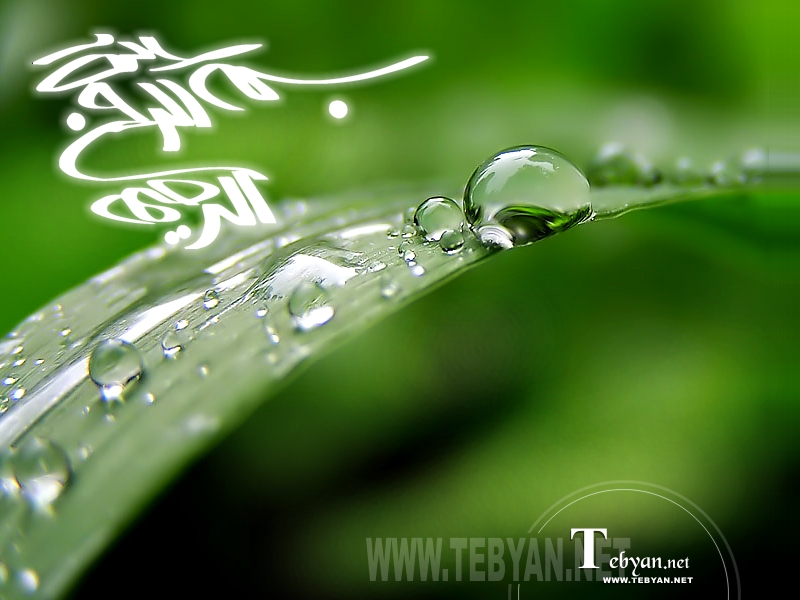 Photo Album
by M
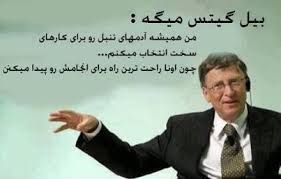 موضوع: رفتار مصرف کنندگان و مشتری در ورزش
فصل 10
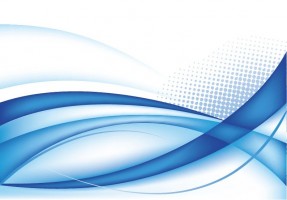 اهداف:
تعریف رفتار مشتری 
الگوهای رفتار مصرف کنندگان
نظریه های مختلف در مورد رفتار مصرف کنندگان
انواع انگیزش اثرگذار بر مشتری
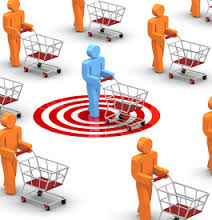 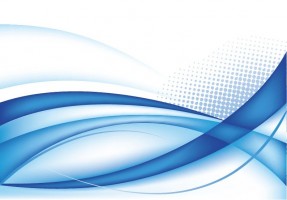 تعریف رفتار مشتری ورزش           Customer behavior sport
الگوی رفتار مصرف کننده                   Consumer behavior
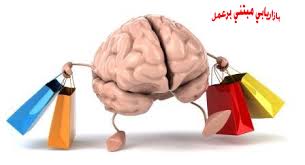 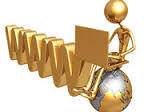 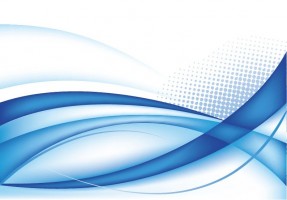 تأثیرگذار بر رفتار مصرف کنندگان
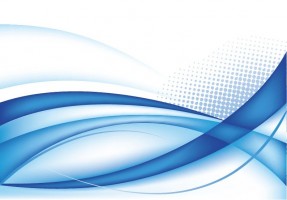 عوامل تاثیرگذار بر مشتریان ورزشی
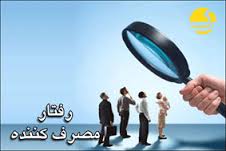 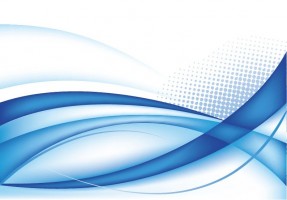 عوامل تاثیرگذار بر مشتریان ورزشی
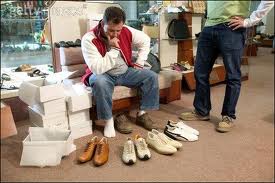 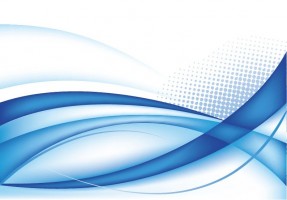 رفتارهای مشتریان در زمان تصمیم گیری برای خرید
دخالت اندک
دخالت زیاد
جستجوی کالاهای پیشرفته
رفتار پیچیده
تفاوت زیاد بین کالاها با برندهای مختلف
خریدهای عادی
زدودن ناهمسانی
تفاوت اندک بین کالاها با برندهای مختلف
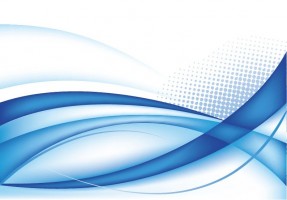 منابع:
مدیریت بازاریابی ورزشی- دکتر سارا کشکر، حمید قاسمی، فرشاد تجاری
مصرف کننده و بازار مصرف کننده و استراتژی مولف: مجتبی پیرزاده
رفتارمصرف كننده چاپ 2 (مينور و مون ) نویسنده : پروفسور جان موون و پروفسور ميش..